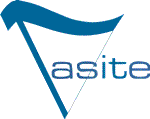 Tasite – 25 YEARS
Janine Bowes 
Ken Price


Past Tasite presidents
History
Originally CESIGT – Computer Education Special Interest Group Tasmania
Special Interest Group of ACS Tasmania
Financial accounts etc. managed through ACS Tasmania
jb
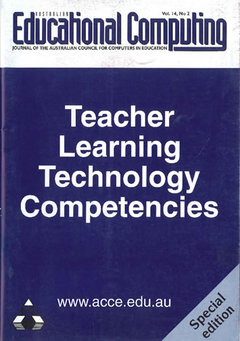 AEC Journal 1999
Teacher Learning Technology Competencies – lead writing
jb
Student REadiness
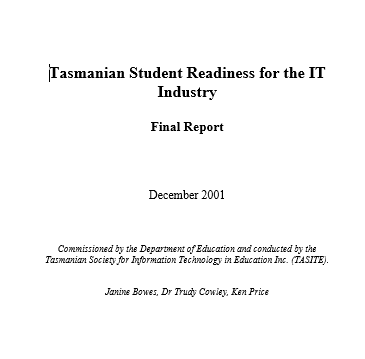 INDUSTRY REPORTCommissioned by DoE Tasmania

2001
jb
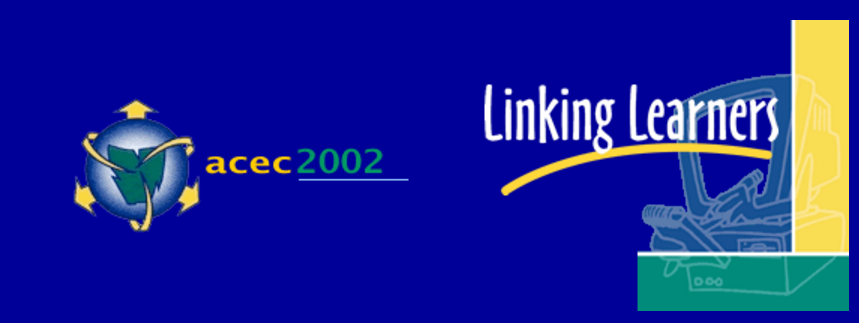 National Conference held by TASITE in Hobart, 2002
jb
First Australian 
SMS Poetry Competition

2003
kp
Blogs and Blogging
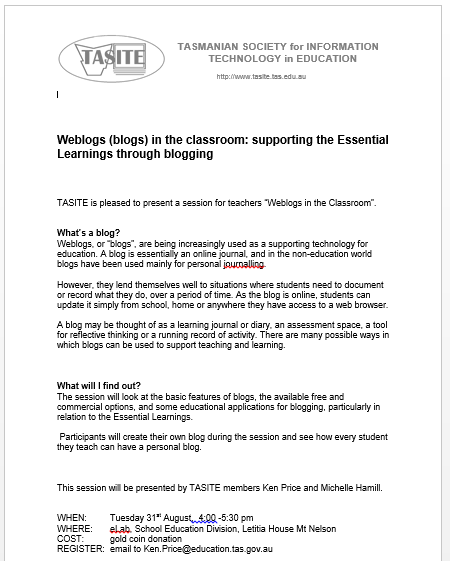 2004
kp
National computing Studies Teachersurvey
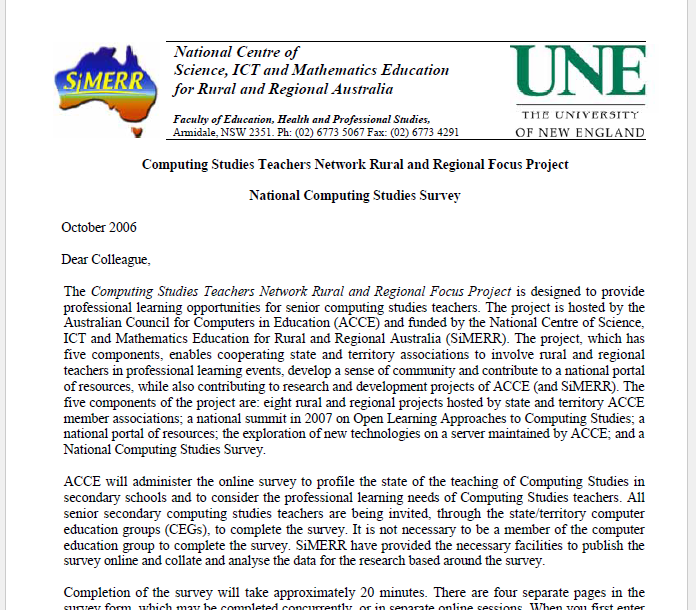 2006
kp
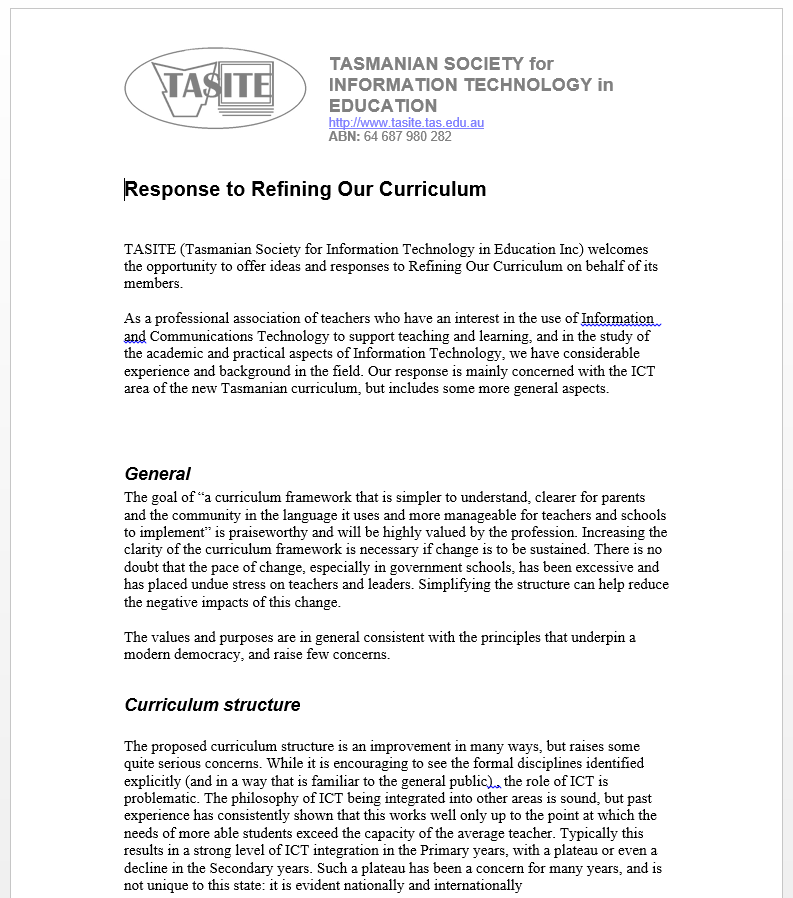 Refining ourcurriculum
2006
kp
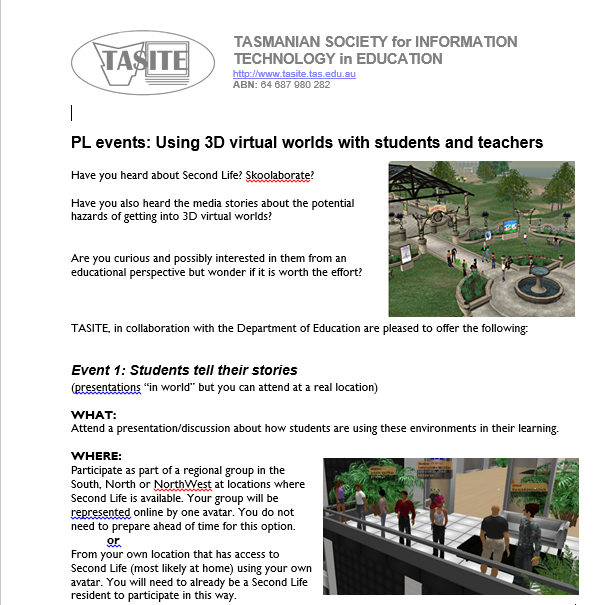 3D worlds
Possibly the firstPL in this topic in Australian education
2007
jb
Web 2.0 conference
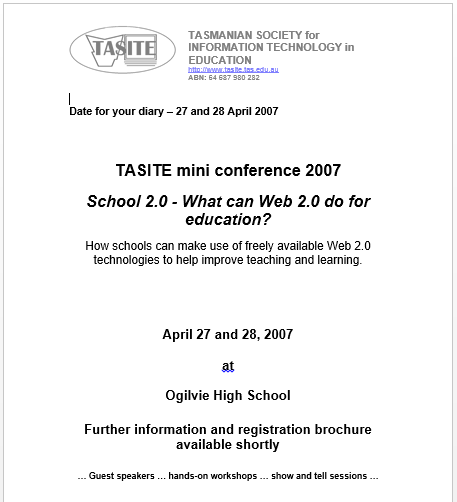 2007
jb
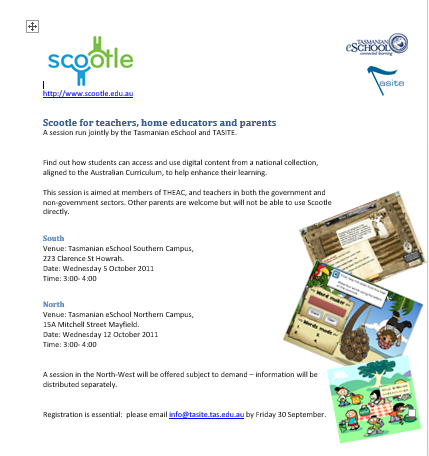 Scootle
2011
kp
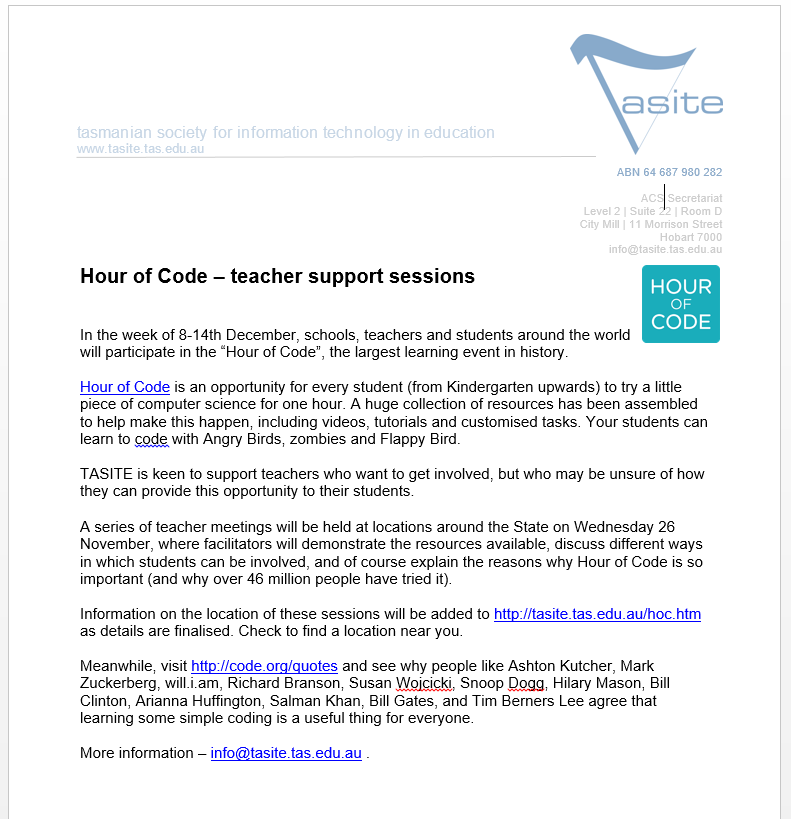 Hour of Code
kp
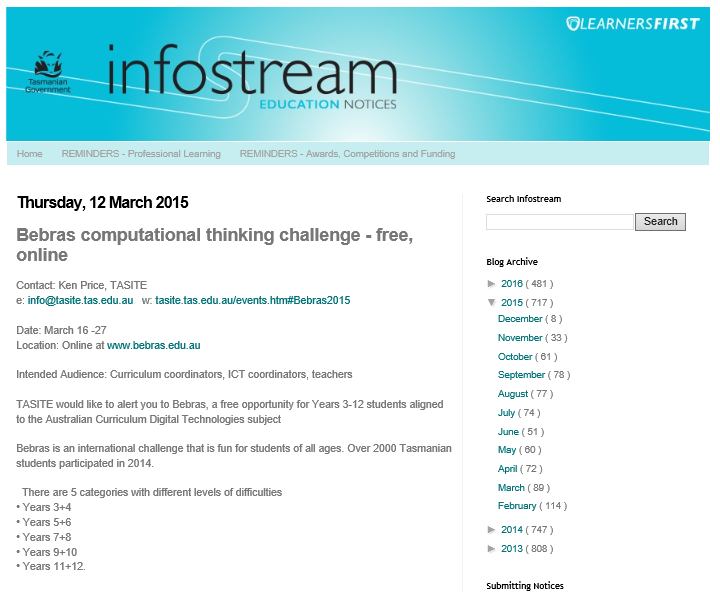 BEBRAS
Highest per capita participation nationally
kp
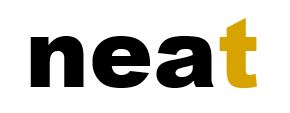 Helped professional organisations move online via NEAT (Network of Educational Associations Tasmania)
jb
TAS-IT online community – pre-2000 (anyone remember eGroups?)
jb
TASITE PAST events
24 June 2016	Young ICT Explorers - project submissions close
8 and 9 June 2016	Teacher PD: Teachers, technology and the law
6 June (NorthWest), 7 June (North), 8 June (South)	Digital Technologies Leadership Forum with Tim Bell
6 June (NorthWest), 7 June (North), 8 June (South)	Digital Technologies Workshops with Tim Bell
June through August 2016	Digital Technologies curriculum professional learning
10 June, 2016 - 28 June, 2016	2016 ACCE US Study Tour (inc ISTE conference)
31 May 2016	Young ICT Explorers - registration closes
26 May 2016	Google Educator Certification Bootcamp - Deloraine
25 and 16 May 2016	Teacher PD: Digital rights and digital wrongs
26 May 2016	ACS event - IT in the Pub
10 and 11  May 2016	Teacher PD: Tour of the eSafety website
31 March 2016	ACS EdXN: INNOVATING INNOVATIONS: Creating the Next Generations of Empowerment
30 March 2016	Google Educator Certification Bootcamp - Hobart
14-25 March 2016	Bebras computational thinking competition.
15 March 2016	TASICT event  - Harper Reed (student presentation and evening session)
16, 23 and 30 January 2016	Robotics Workshops
07 Dec 2015 - 25 Jan 2016	Google Code-in
07-13 December 2015	Hour of Code 2015 - be part of the biggest event in education history
02 December 2015	Year 11/12 Curriculum information session
27 November 2015	Hour of Code intro session
during 2016	Embedded Systems Learning Program for Digital Technologies
25 Nov, 01 December, 03 December 2015	Google/Utas CS4HS Robotics Workshop (Hobart, Launceston, Cradle Coast)
04 November - 09 December Minecraft at the Battery Shed (Launceston)
15 October 2015	Google Computational Thinking course
7-8 September 2015	Bebras computational thinking challenge 
22 August 2015 (judging)	Young ICT Explorers competition 
17 August 2015	STE(A)M Conference Hobart
June, August 2015 tba	CodeClub teacher training
April 2015	MOOC - Think. Create. Code. Learn to code through the creation of artistic images and animation
1 May 2015	MOOC - Digital Technologies for Secondary Teachers (Years 7 and 8)
7-8 July 2015	Slide2Learn conference for users of iOS devices
13 April 2015	MOOC - Robotic Vision
16-27 March 2015	Bebras computational thinking challenge (March)
14 March 2015	DLTV Conference Geelong - SC101 Digitech by the Bay. Engaging Learners through Innovative Teaching
10 March 2015	ACS - EdXN: Risk Management for Big Data Projects
6 March 2015	International Womens Day Cocktail Event.
24 February 2015	Edumate demonstration
20 February  2015	Survey - Year 11 and 12 curriculum  (via NEAT)
15 February 2015	MOOC - Introduction to Robotics
February 2015	Apple Distinguished Educator Awards open for applications
8-14 December 2014	Hour of Code - every student should have some experience of writing a simple computer program.
TBA 2015	MOOC - Digital Technologies for Secondary teachers
December 2014	MOOC - Digital Technologies for Primary teachers
Wed 26 November 2014	Hour of  Code - teacher sessions.
Thu/Fri 13 and 14 Nov 2014	iOS-8 Developer Workshops  (ACS and Secret Lab collaboration)
Thu 30 Oct 2014	EdXN - Disruptive Technologies and Change
Fri 17 Oct 2014	Burger Thing: Introduction to iOS Development
Mon 01 Sep 2014 (recorded webinar)	ACCELN  Webinar - Seymour Papert, father of educational technology
Mon 25 Aug 2014 (recorded webinar)	ACCELN Webinar - Google Classroom
Mon 18 Aug 2014 (recorded webinar)	ACCELN Webinar -Wearable Devices
Mon 01 - 15 September 2014	Bebras - Computational Thinking puzzle competition, Years 3-12
Thur 21 August 2014	NEAT session - using social and mobile media to engage with school communities
Mon 04 August - Sunday 7 September	NCSS Programming Challenge
Mon 28 July - 22 Sept 2014	Learning to Teach Online - MOOC from UNSW (via Coursera)
recorded webinar	ACCELN Webinar - Resources for Digital Technologies from DLTV
recorded webinar	ACCELN Webinar - Computational Thinking
recorded webinar	ACCELN Webinar - Peer-based learning tools
recorded webinar	ACCELN Webinar - the NMC Horizon Report.
30 June - 11 Aug 2014	Assessment and Teaching of 21st Century Skills - MOOC from University of Melbourne. (in Coursera)
1 July (South) and 3 July (North)  2014	The Australian Curriculum A Day with Dr Tim Bell and Dr Katrina Falkner - For Primary Schools
(organised by the Catholic Education Office)
Tue 24 June 2014	CSIRO  "ICT In Schools partnership program" Tasmania Technology Forum
Mon 23 June 2014	TASITE AGM
Tue 20 May 2014	ACS event -  "The Role Of Technology in Tasmania's Future" a blueprint for Tasmania!
Mon 19 May 2014	Google Experience Day
Wed 02 July 2014	Digital Technologies And The Australian Curriculum: A Day With Dr Tim Bell and Dr Katrina Falkner (organised by the Catholic Education Office)
Thu 08 May 2014	ACS TAS Forum - "The Square Kilometre Array"
From March  2014, online	Free online course - Digital Technologies: Implementing the Australian Curriculum Learning Area
18 March 2014	Australian Curriculum - Digital Technologies Workshop (NOTE: this session is organised by AIST)
20 February 2014	Robotics in Education Workshop followed by Extreme EV3 Hack Party
Google Educator Workshops - Hobart., Deloraine
9-15 December 2013	Hour of Code (Computer Science Education Week)
Thu 28 November 2013	EV3 Robotics Workshops  Cradle Coast  (sponsored by Google Australia)
Tue 26 November 2013	EV3 Robotics Workshops  Launceston   (sponsored by Google Australia)
Tue 26 November 2013	Improve Formative Assessment Tool (Launceston)
Mon 25 November 2013	Improve Formative Assessment Tool (Burnie)
Wed 20 November 2013	EV3 Robotics Workshops  Hobart   (sponsored by Google Australia)
Mon 26 October 2013	ACCELN Webinar - "ACCE Study Tours - Learning Unleashes your mind"
Thursday 31 October, 2013	Raspberry Pi  Professional Learning Day
Mon 17 October, 2013	ACCELN Webinar - "Space Radio Pioneer"
Mon 10 October 2013	ACCELN Webinar - "Unleash Kids"
Mon 3 October 2013	ACCELN 
Mon 16 September 2013	ACCELN Webinar - "Standing Together"
Mon 9 September 2013	ACCELN Webinar -"Dig Your Own Learning"
Mon 2 September  2013	ACCELN Webinar - "Students as Digital Leaders"
Tue 27th August, 2013	Raspberry Pi Workshop (Hobart)
Wed 21st August, 2013	Raspberry Pi Workshop (Devonport)
Wed 14th August, 2013	Raspberry Pi Workshop (Launceston)
Monday July 22 2013	Australian Curriculum Technologies professional learniing day
Friday 14 June 2013	3D Printer Demonstration - Wynyard
Thursday 13 June 2013	Webinar - teaching the 5 Ps of Digital Ethics
Thursday 23May  2013	Google in Education Workshop hosted by The Hutchins School and The Collegiate Institute.
NOTE: this is not a TASITE event but is of relevance to members.
Friday 17 May 2013	3D Printer Demonstration - Hobart
Tuesday 30 April 2013	Scratch Workshop
Wednesday April 17 2013	ACARA Technologies Curriculum - consultation and feedback for Digital Technologies strand and subject F-10
Monday April 16 2013	Primary teachers and Australian Curriculum Digital Technologies: ACCE_LN Google Hangout
Thursday March 14 2013 	TASITE AGM
Tues March 12 2013	Apple Learning Tour
Thursday 18 October 2012	BYOD strategies
Thurs 11 October 2012	TeachMeet - free software
Thursday May 3- Sat May 5 2012	iPad/Iphone programming course (provided by ACS Tasmania and SecretLab)
NOTE - one school student has been funded by TASITE to attend this course
Thursday 17 May 2012	TASITE AGM 2012 (5:30pm)
Thursday 17 May 2012	TeachMeet session (6:00pm)
Wednesday May 18	TASITE Annual General Meeting
July 15-17	AADES conference
Wednesday  Aug  17	eBooks for Teaching and Learning: A shared perspective.
Wednesday Oct 5	Scootle (Hobart)
Wednesday Oct 12	Scootle  (Launceston)
Wednesday  Oct 12	Scootle  (Smithton)
Tuesday Oct 18	Scootle  (King Island)
Wednesday Oct 26	Scootle  (Burnie)
Thursday Oct 27	Scootle  (Devonport)
Thursday 24th November	Calculus in Primary Schools (Launceston)
Thursday Feb 18 	Stop Motion Animation
Thursday Feb 25	Video for Beginners
Thursday Mar 4 	Mobile Devices to Connect the Classroom to Home
Wednesday Mar 10 	Google SketchUp for beginners – Maths focus
Wednesday Mar 17 	Google SketchUp for beginners – Designing in 3D
Thursday Apr 15 and Apr 22 	Scratch
Wednesday May 5 	Google Docs& other collaboration tools
Thursday May 20 and May 27 	GameMaker
Wednesday 28 April	Annual General Meeting
Monday 19th April 2010 (Launceston)
Thursday 13th May  (Hobart)	eExaminations
Thursday 20th May (Launceston)	World Education Forum Tasmania
10/11/12 May (Hobart)	iPhone programming course  (ACS event, discount for TASITE members)
16 July	ICT Education Walk: Sponsor-ed websites - Ogilivie High School's experiences
Wed 11 August  2010	Comparisons, Confluence and Clouds: the ACCE Study Tour and ISTE 2010 Conference
Wed 25 August  2010	Introducing ThinkQuest
jb
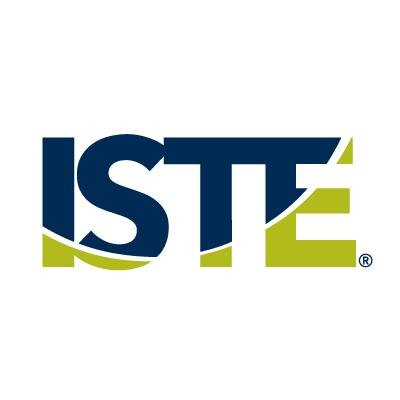 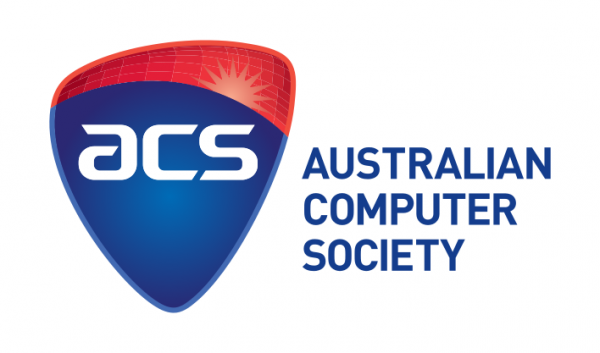 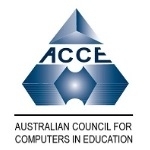 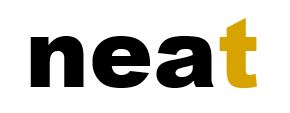 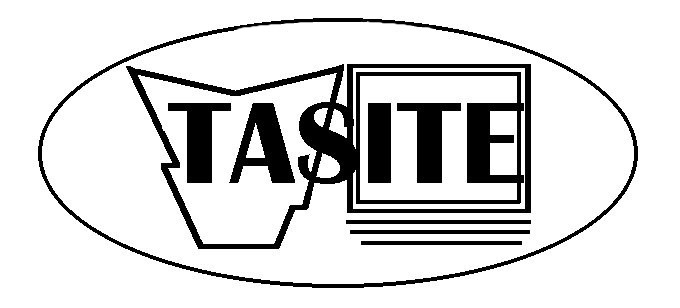 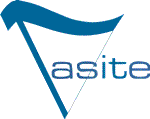 jb
http://tasite.tas.edu.au
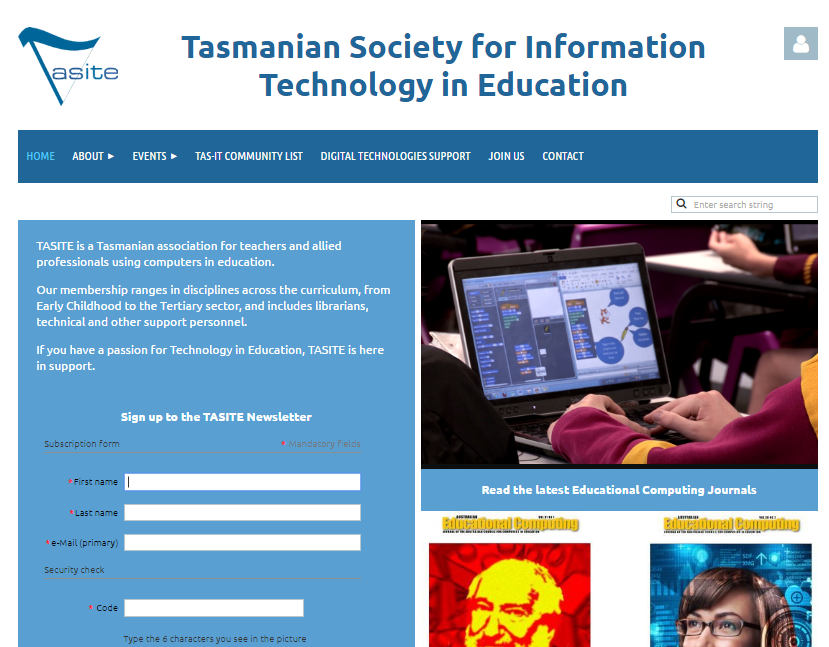